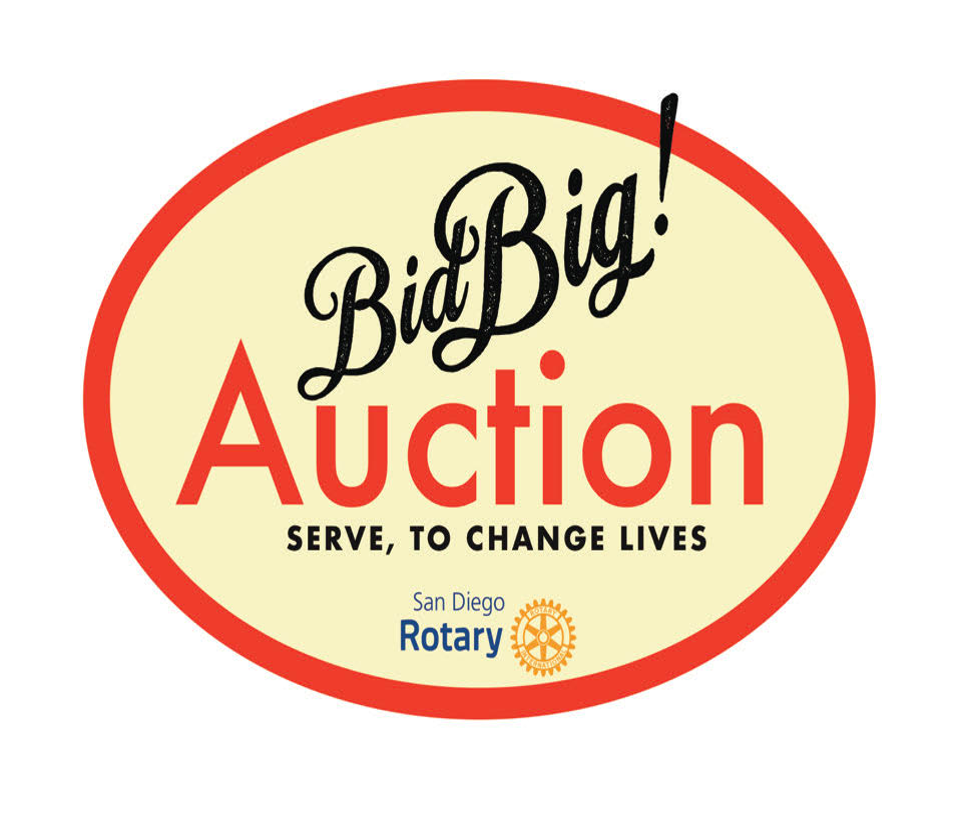 Thank you for attending our Bid Big Auction!
Our Presenting Sponsor….
Thank you for attending our Bid Big Auction!
We’d also like to thank our Contributing Sponsor…
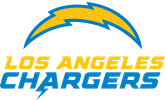 We Are the World Lyrics
There comes a time
When we heed a certain call
When the world must come together as one.
 There are people dying,
 Oh, and it’s time to lend a hand 
 To life, the greatest gift of all.
We Are the World Lyrics
We are the world, 
We are the children.
We are the ones who make a brighter day, 
so let’s start giving.
There’s a choice we’re making,
We’re saving our own lives.
It’s true we’ll make a better day,
 just you and me.
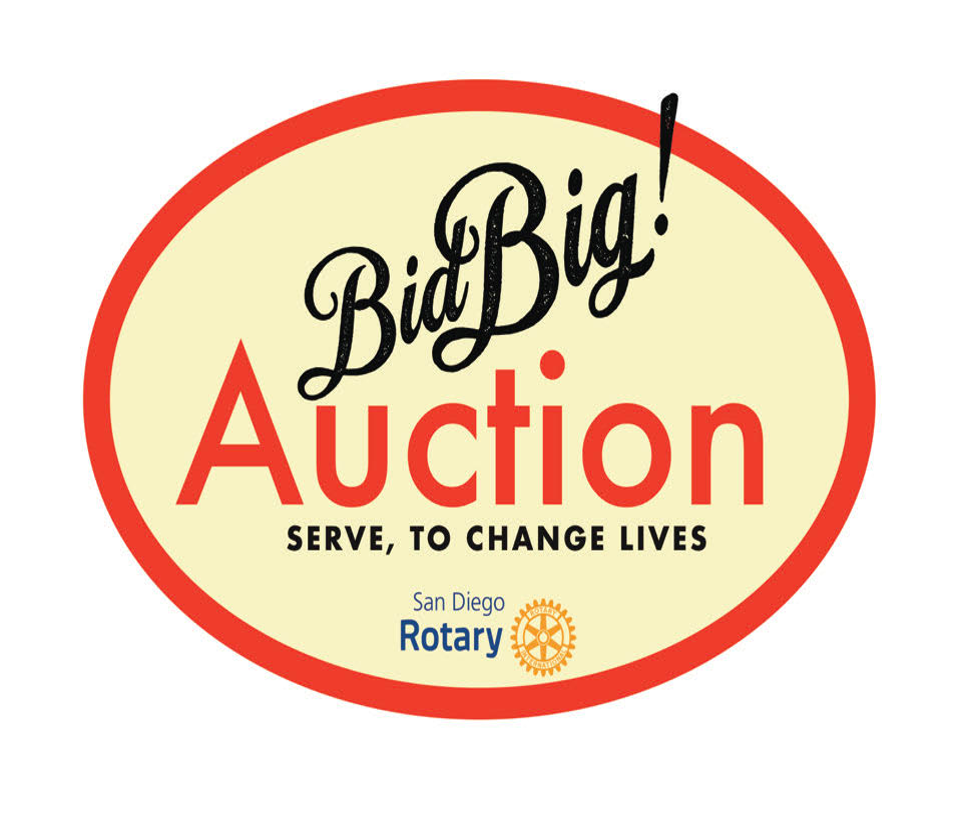 Thank you for attending our Bid Big Auction!
Our Presenting Sponsor….
Thank you for attending our Bid Big Auction!
We’d also like to thank our Contributing Sponsor…
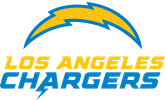 SURPRISE ITEM!
Naming Rights to the Executive Director Suite
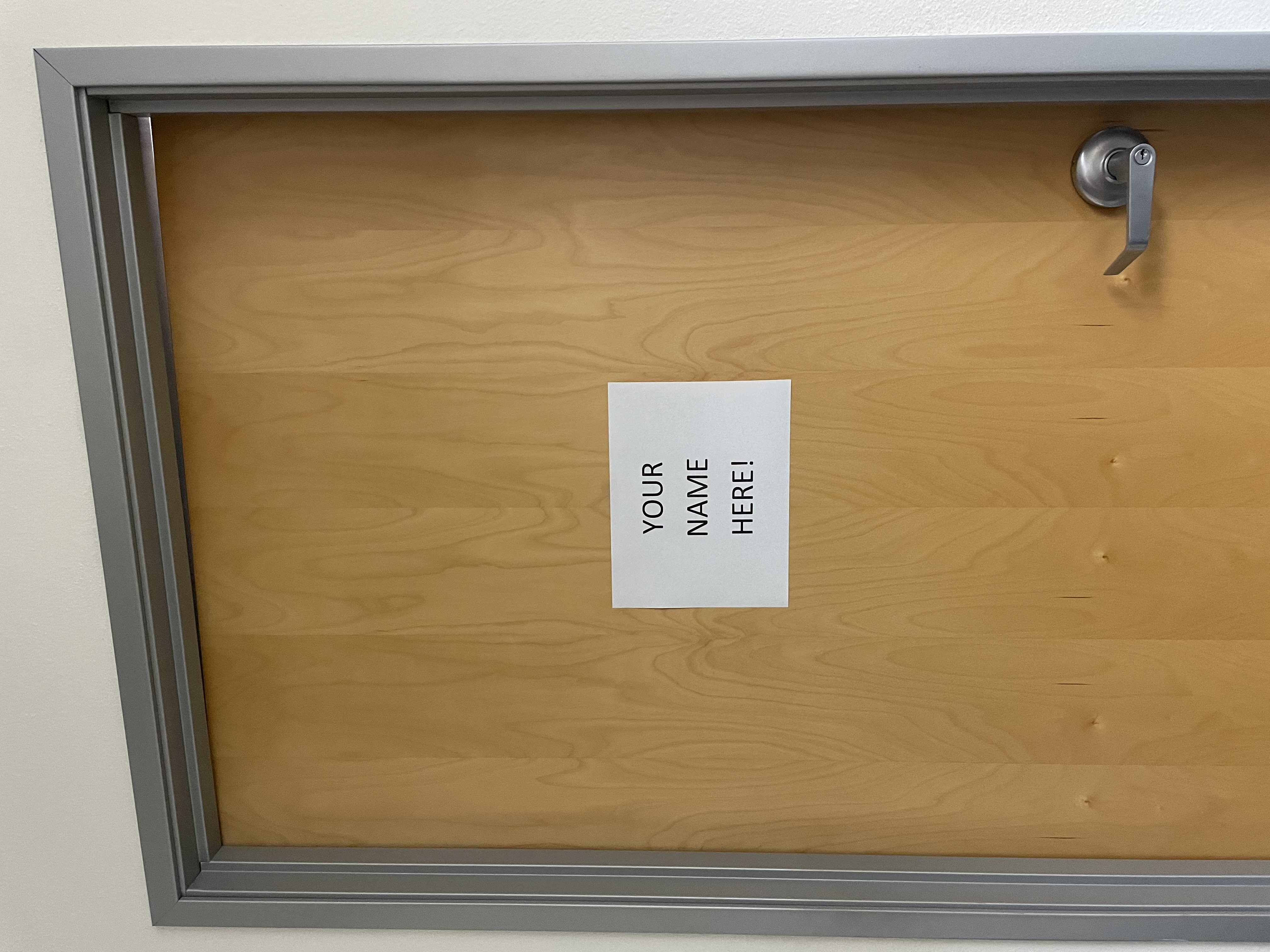 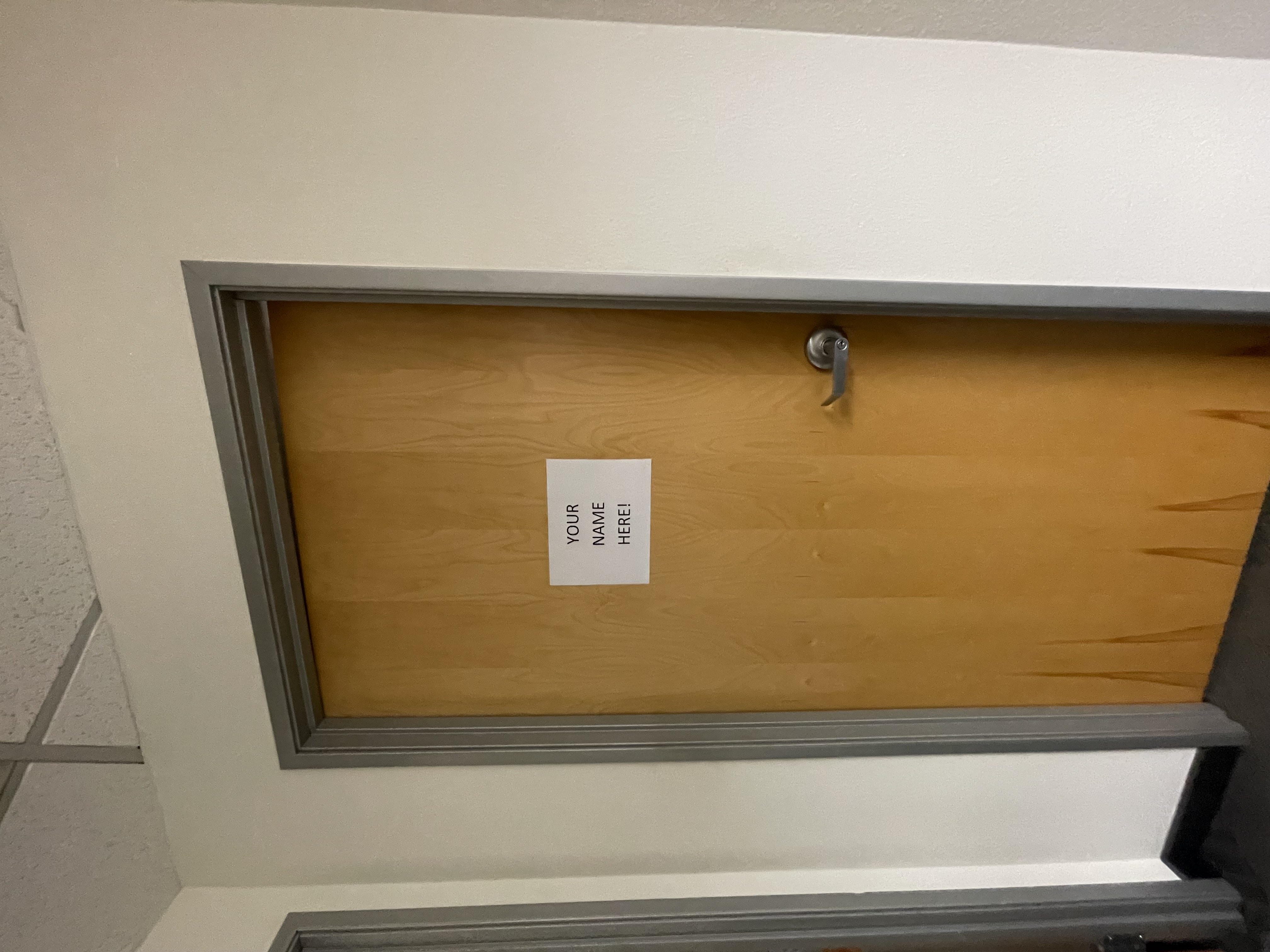 Live Auction Item #1: 
4 Comic-Con Passes for 2023
Live Auction Item #2: 
One Week Stay in Sedona
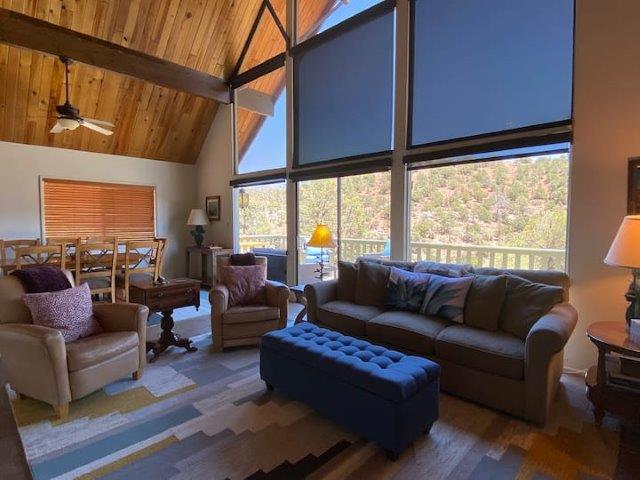 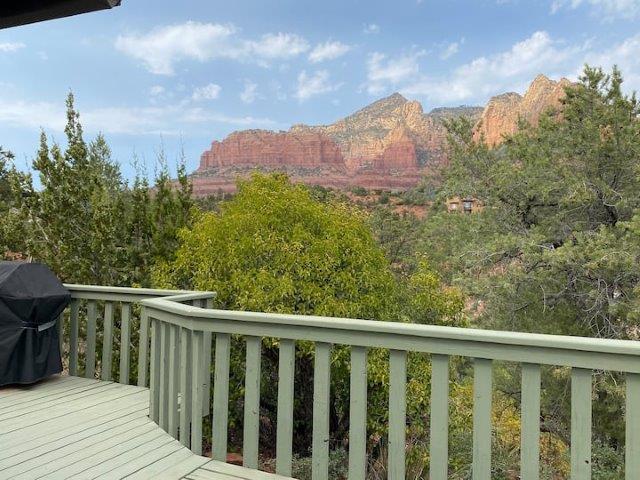 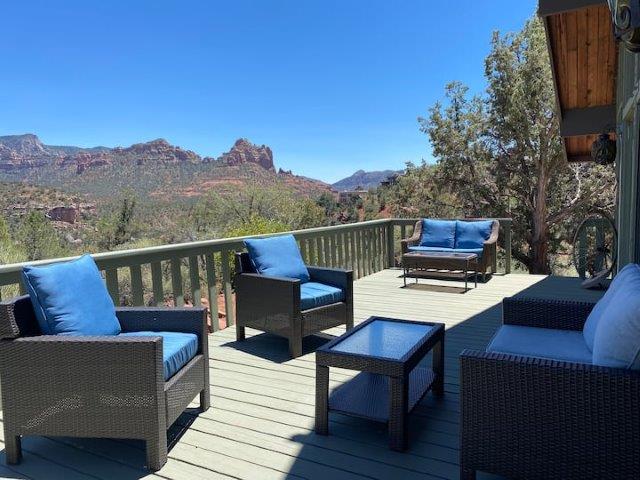 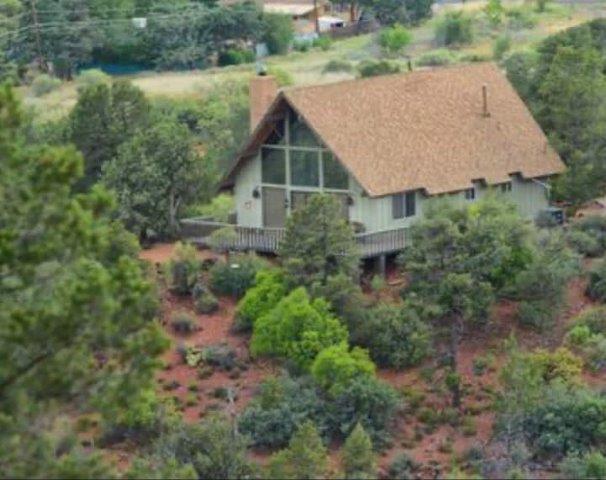 Live Auction Item #3: 
Sunset Cruise on the 50 Ft Vacanza
Live Auction Item #4: 
One Week Stay at Cliffs of Princeville Resort in Kauai
Live Auction Item #5: 
Dinner for 8 with President Judy, 
First Dude Mike and First Dog Harley
Committee Meetings

205A - DEI